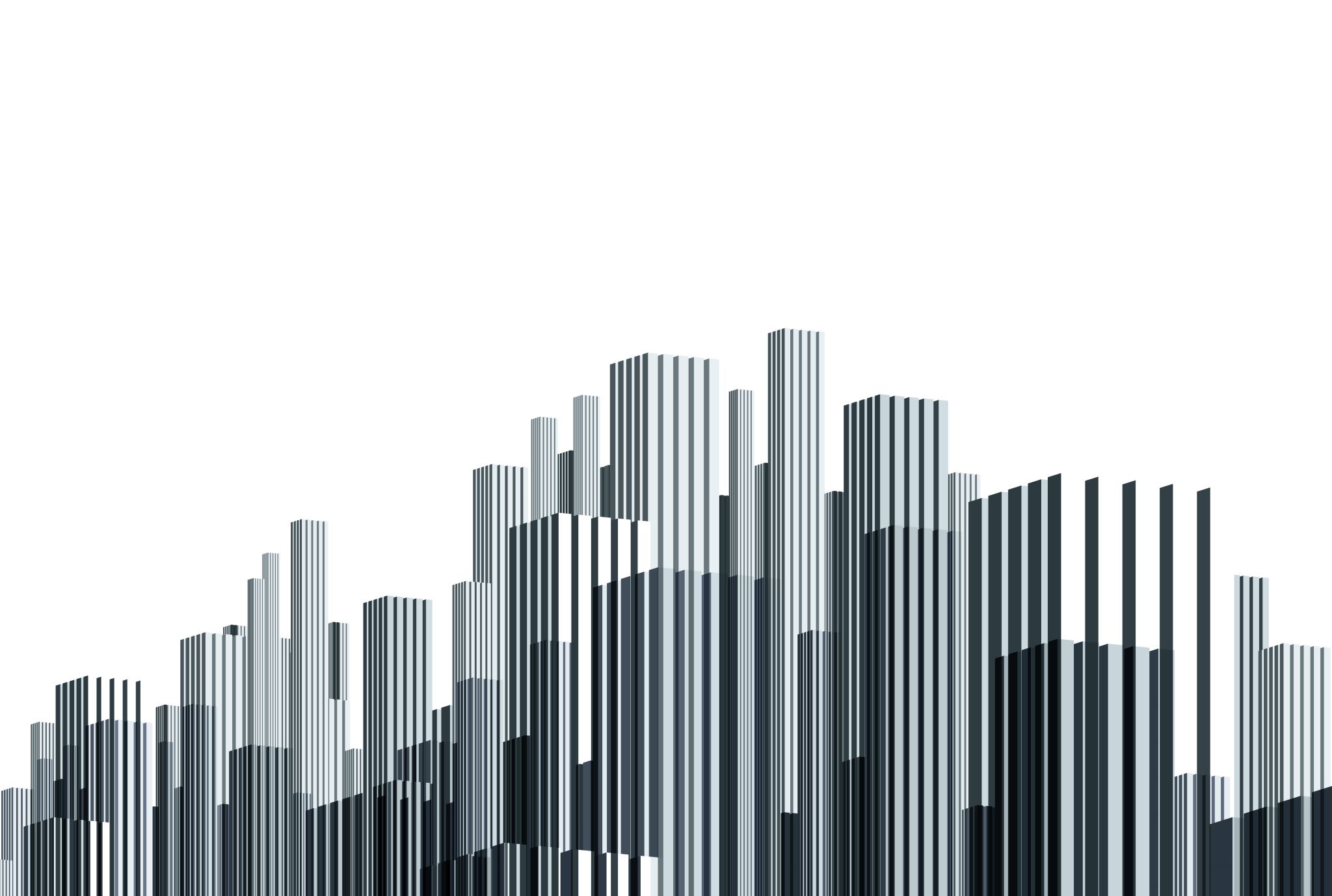 Advanced Building Systems
MARCH 2021
Advanced Building Systems
Exciting new improvements to traditional building practice which we refer to as Advanced Building Systems (ABS).

We have applied our knowledge that has been learnt from a rich heritage of traditional construction, and combined this with new, advanced materials and techniques resulting in buildings suitable for todays demanding environment.
Controlled Construction Environment
Our vision for efficiency, quality and precision in our construction method means 95% of the building is constructed within large purpose equipped industrial units.
These units ensure both the quality of assembly and  best application of materials by providing our trades personnel an optimised, controlled and consistent working environment.
It allows for a systematic, sequential and superior flow of work which facilitates the execution of trade skills and allows quality control at every stage of the construction process.
Intelligent Structures         = Structural Integrity
At the core of all our buildings is a galvanised steel structure, tailor-made to each project.
This unified structure allows for strength, flexibility, versatility of design, massive durability and a precision unparalleled in traditional brick or wooden built structures.
This galvanised steel core is combined with specialized and insulated cement board resulting in an exceptionally strong and formidable structure when compared with traditional constructions.
Intelligent Structures = Structural Integrity
These materials allow for a building of less weight but superior resistance against seismic events and harsh environmental conditions.
Galvanised steel profiles are assembled into beams, supports and posts, corresponding in shape and size to the loads they must withstand.
The core structure is then unified, conformimg to the highest engineering and construction standards and specifications.
Insulation & Conservation of Energy (ICE)
The system is sensitive to the need of reducing environmental impact.
We have developed our own unique insulation method combining rockwool, breathable membrane, insulated cement board, ventilated sub-floor and indoor roof space and a ventilated exterior cavity wall to achieve excellent levels of energy conservation.
These intelligent and advanced systems meet the rigorous demands of today’s regulations and provide  superior insulation properties.
We continually assess new materials, practices and techniques in order to maintain a dynamic and evolving approach to our environmental responsibilities.
FAB designs  - Functional and Beautiful!
We recognise that your building, whether  residencial or other use should be both functional and beautiful.
Our Advanced Building System accomodates all styles, whether traditional, modern or contemporary and due to the core materials used, allows greater creativity of design. 
Internal and external decoration can be of any type, with customer assurance that only the highest standards of materials and finishes are used.
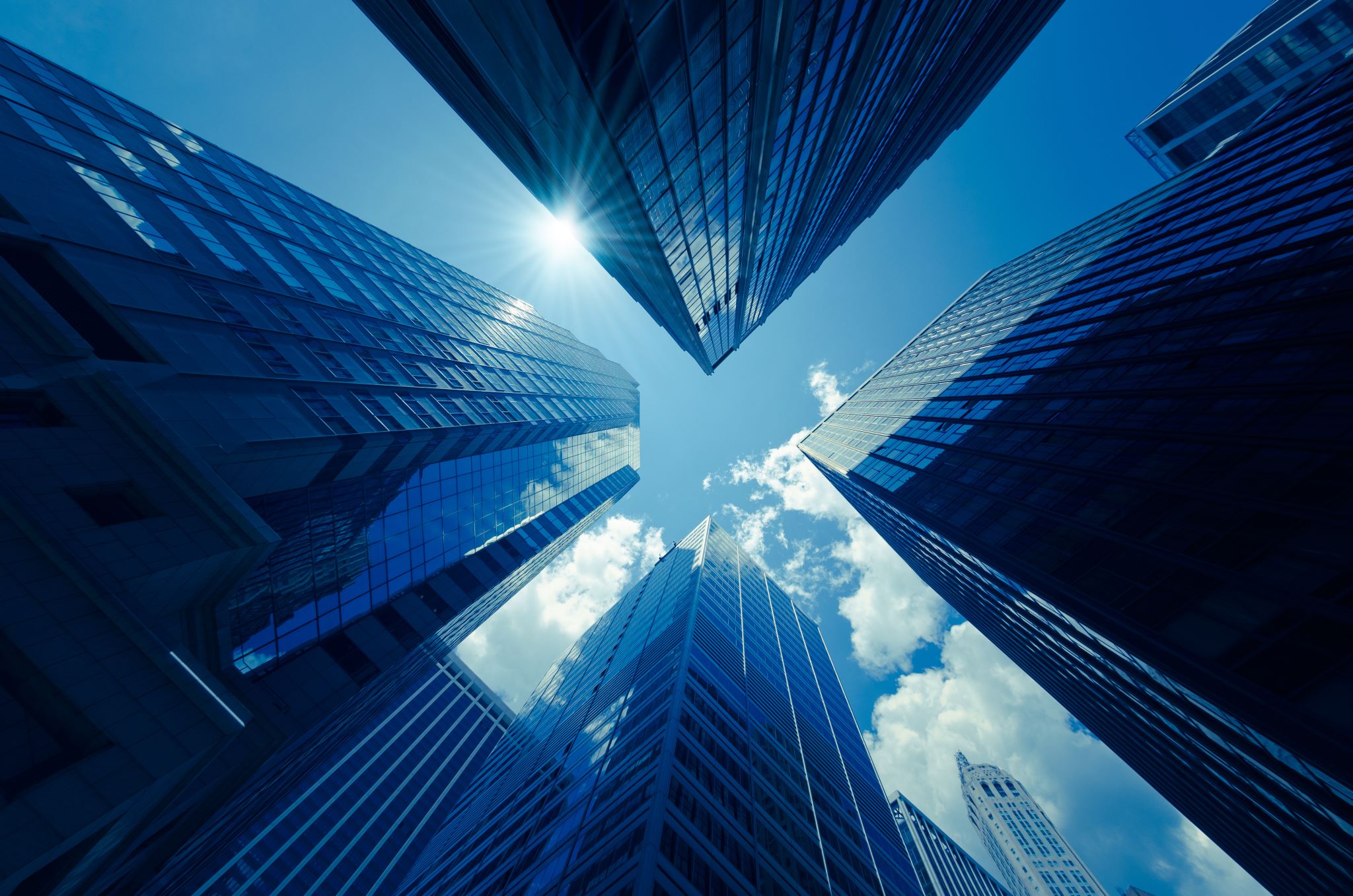 BUILD YOUR FUTURE  BUILD WITH US